ETSI  ISG CIM
https://portal.etsi.org/CIM
Cross-Cutting
Context Information Management
Worked Example with oneM2M
Contact Lindsay Frost (NEC), ETSI ISG CIM Chairman. CIM@neclab.eu
[Speaker Notes: Using ETSI ISG CIM to Enhance oneM2M]
Context Information Management Layer- conceptual overview -
Open Data
User Apps
Data Publication Platforms
Context Information Models
C
IM
Context Information Management
Applications
Applications
EXAMPLE:

CitizenComplaintsPhoto-App
Application
ISG CIM API[JSON-LD]
Mca
IoT
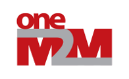 WiFi
5G
LPWAN
ISG CIM API[JSON-LD]
information-centric 
joining verticals
interoperable
replicable 
improving regulatorycompliancefor GDPR
Information Systems
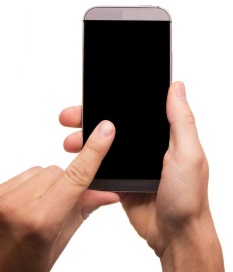 2
© ETSI 2017. All rights reserved
Example: two non-IoT databases and one IoT system
The townhall has records of smart lamp posts in its databases
The town hall records e.g. that a webcam is attached to a specific lamppost and delivers data about the street traffic density (0.9 means 90% of maximum flow)
The police department records traffic accidents
A policeman records that lamppost at position XY was hit by a vehicle
The townhall can get a notification that a specific lamppost and the data from that lamppost may be affected by the traffic accident (angle of view changed, camera damaged, whatever ...)
Police have an accident database,Townhall has a "street furniture" database
Open Data
User Apps
Data Publication Platforms
Context Information Models
C
IM
Context Information Management
Applications
Applications
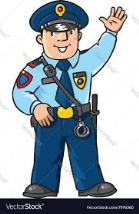 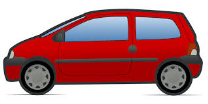 EXAMPLE:

CitizenComplaintsPhoto-App
Application
ISG CIM API[JSON-LD]
Mca
inAccident
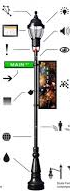 IoT
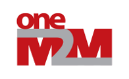 WiFi
5G
LPWAN
ISG CIM API[JSON-LD]
location
0,9
Information Systems
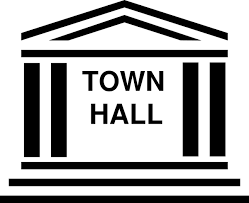 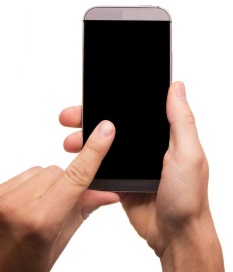 4
© ETSI 2017. All rights reserved
Townhall
StreetFurniture
Sensor
LegalEntity
rdf:type
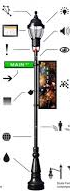 rdf:type
rdf:type
urn:c3im:Org:TrafficDept3
RelationshipStatement
isAttached
urn:ISG-CIM:SmartLamppostB:Downtown1
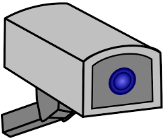 urn:ISG-CIM:Sensor:
Cam1
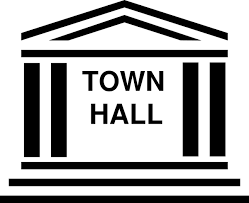 accuracy
location
trafficFluidity
The townhall database has locations and functions of its smart lamp posts
oneM2M could offer theresource of the Lamppost ouputs
0,9
Entity Instance
Entity Type
Property Statement
Value
5
© ETSI 2017. All rights reserved
Police
Vehicle
LegalEntity
rdf:type
rdf:type
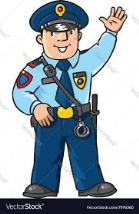 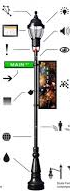 urn:c3im:Org:Officer123
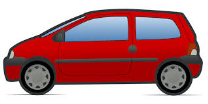 inAccident
reportedBy
RelationshipStatement
urn:ISG-CIM:Vehicle:A4567
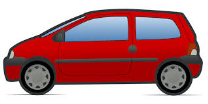 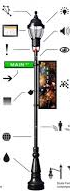 tonnage
eventTime
The police records therewas an accident at a certain time and what was damaged
2017-07-29T12:00:00
"2.1"
Entity Instance
Entity Type
Property Statement
Value
6
© ETSI 2017. All rights reserved
Exchanging the information in an agreedontology and data model
Vehicle
LegalEntity
StreetFurniture
Sensor
LegalEntity
rdf:type
rdf:type
rdf:type
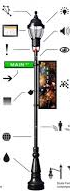 rdf:type
rdf:type
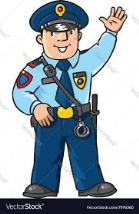 urn:c3im:Org:Officer123
urn:c3im:Org:TrafficDept3
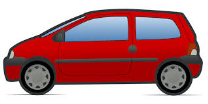 inAccident
reportedBy
RelationshipStatement
providedBy
isAttached
urn:ISG-CIM:SmartLamppostB:Downtown1
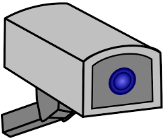 urn:ISG-CIM:Vehicle:A4567
urn:ISG-CIM:Sensor:
Cam1
tonnage
eventTime
accuracy
trafficFluidity
2017-07-29T12:00:00
"2.1"
5%
0,9
Entity Instance
Entity Type
Property Statement
Value
7
© ETSI 2017. All rights reserved